Презентация к развлечению в детском саду
«Азбука вежливости»


по одноименной сказке 
Людмилы Васильевой-Гангус.
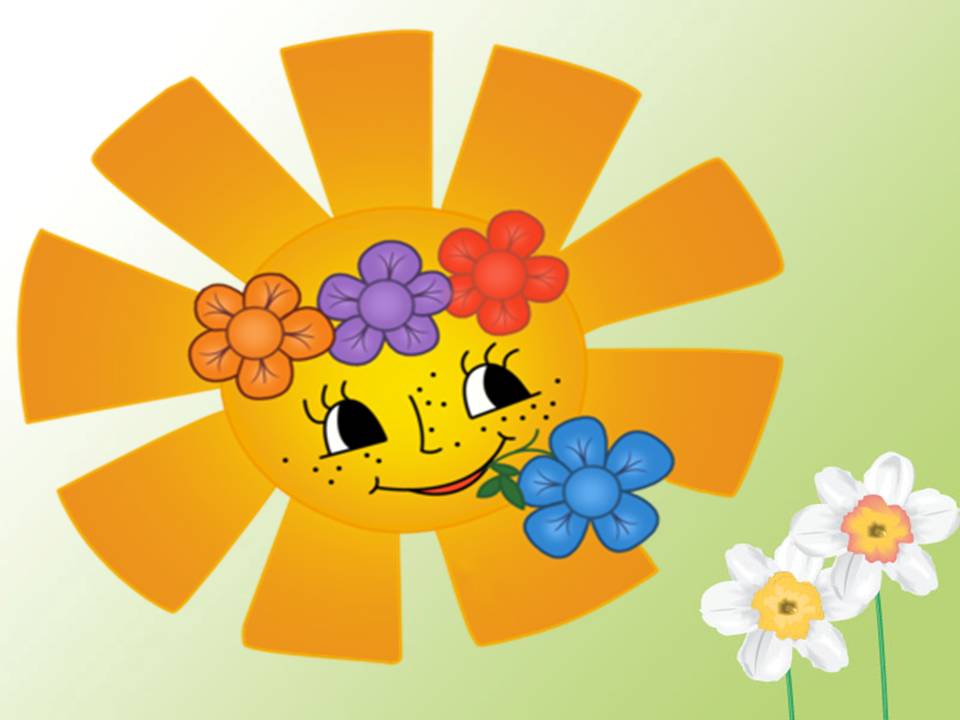 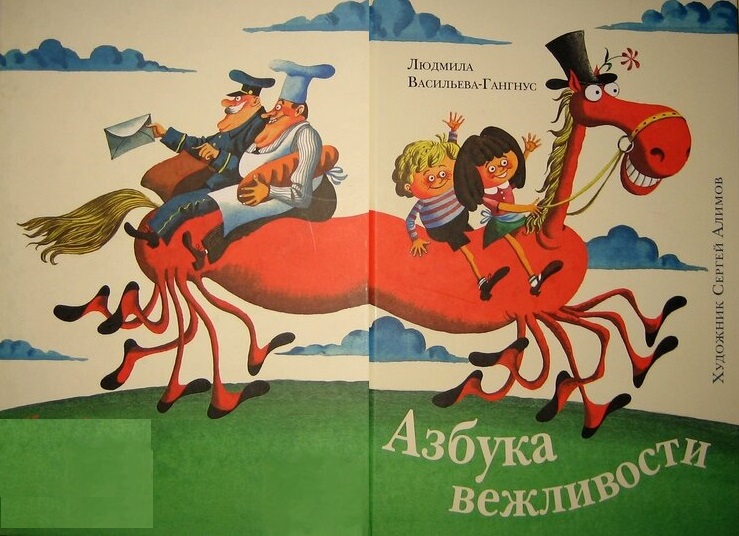 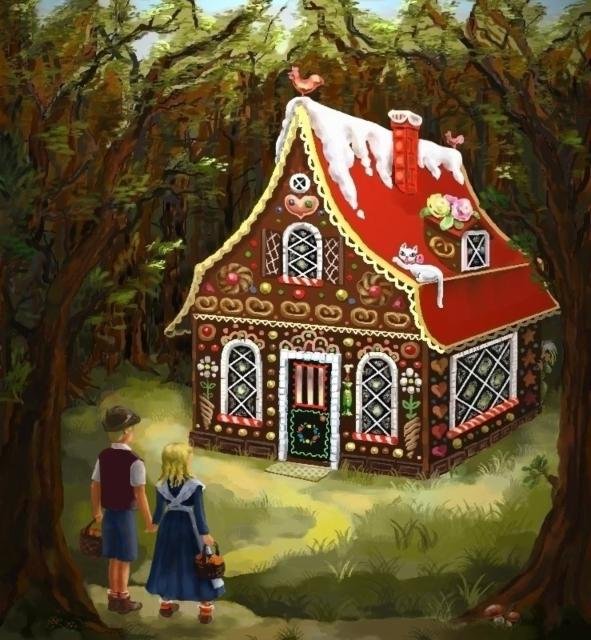 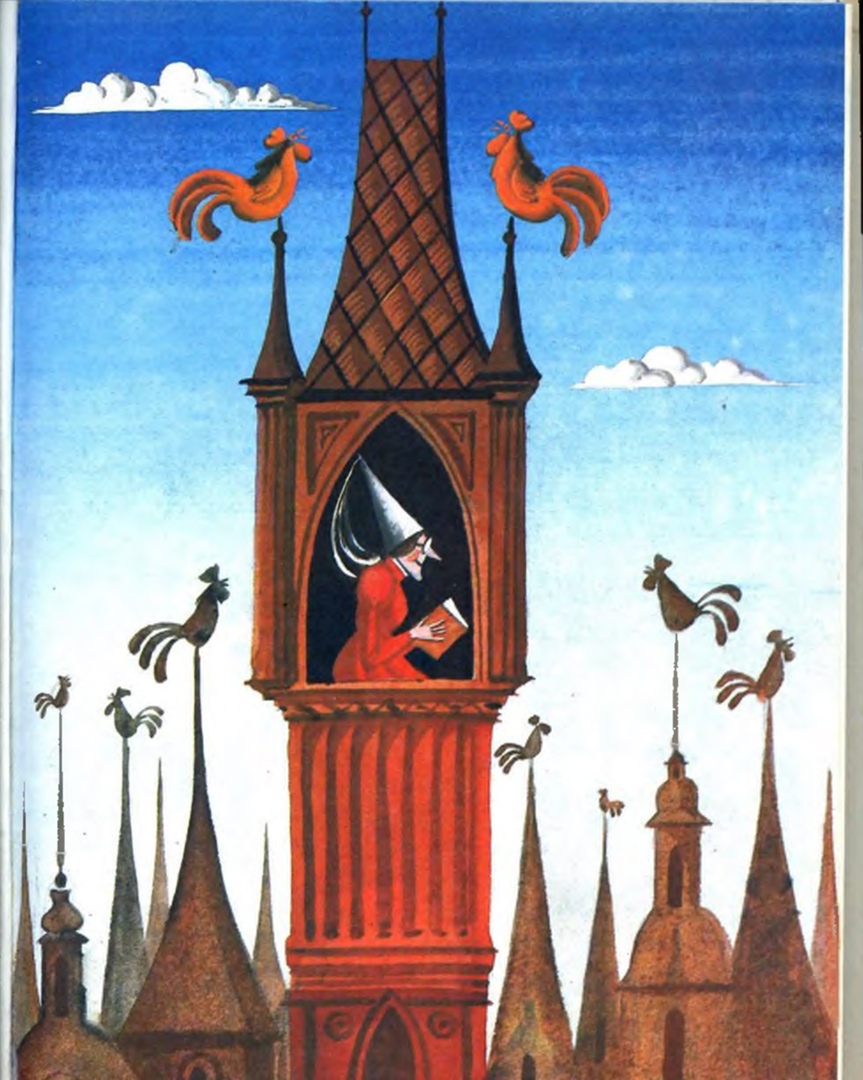 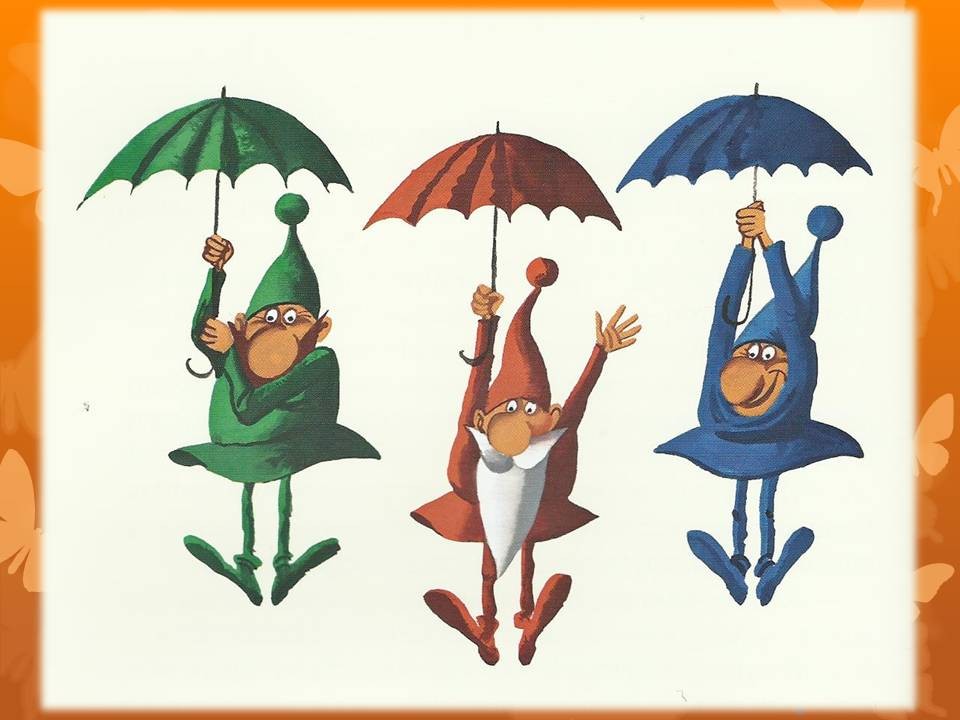 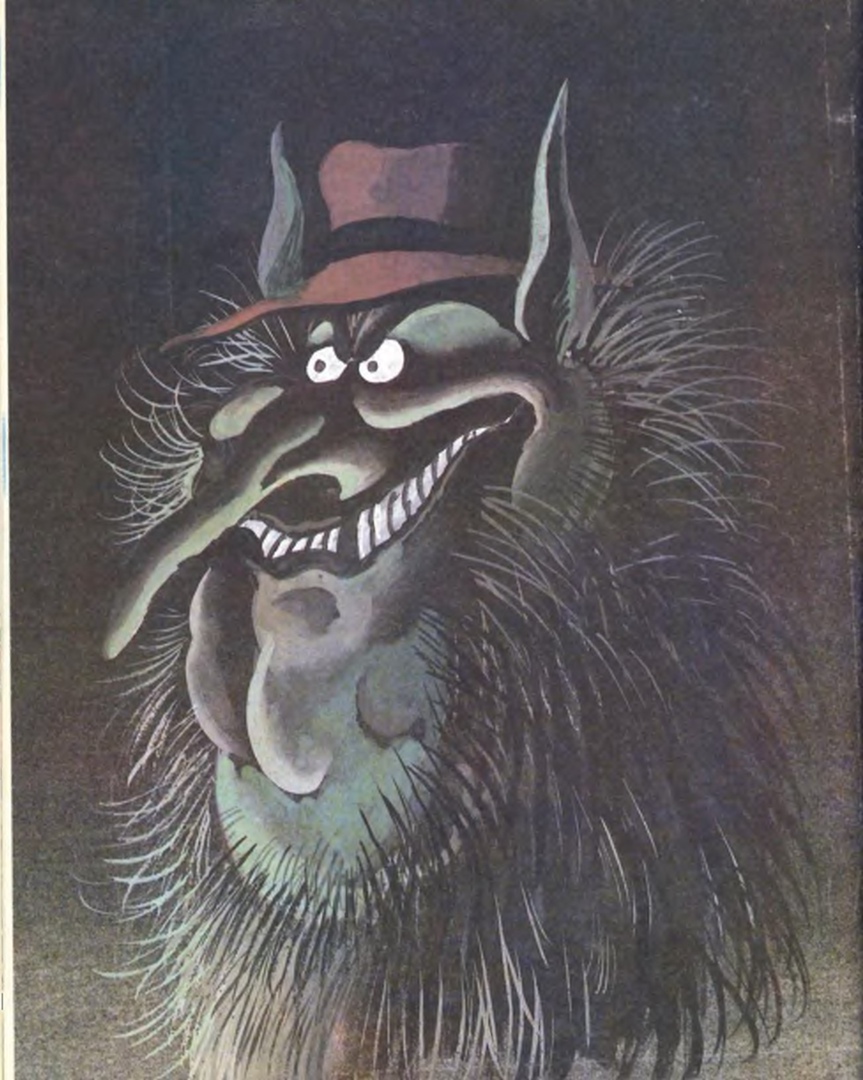 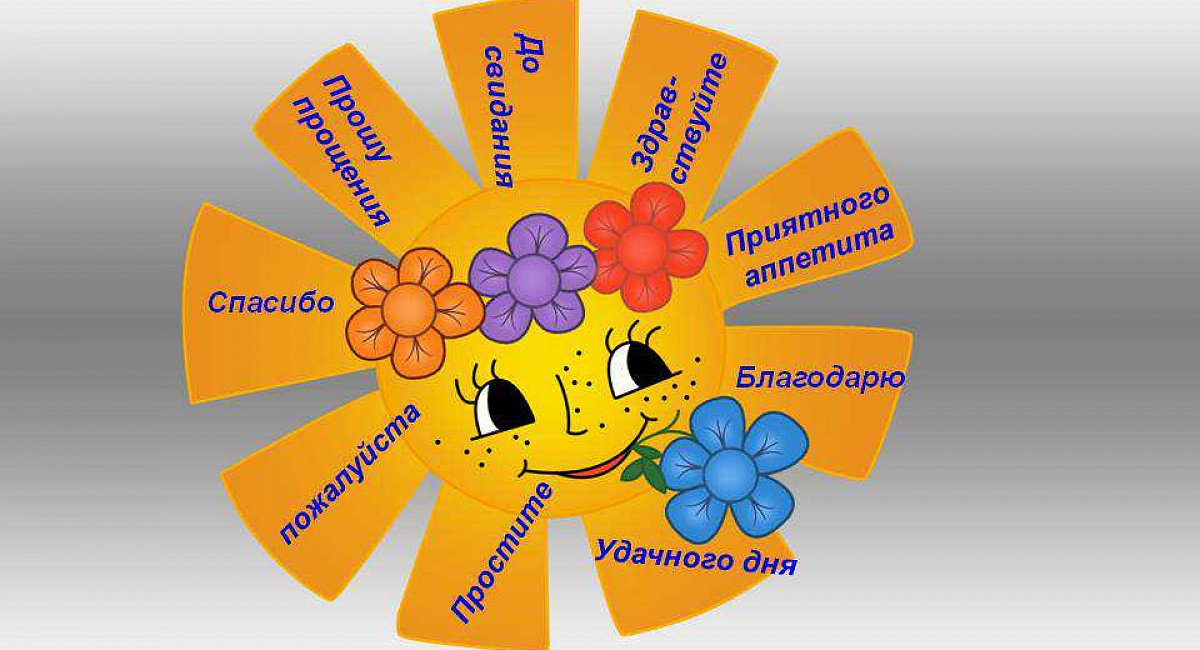 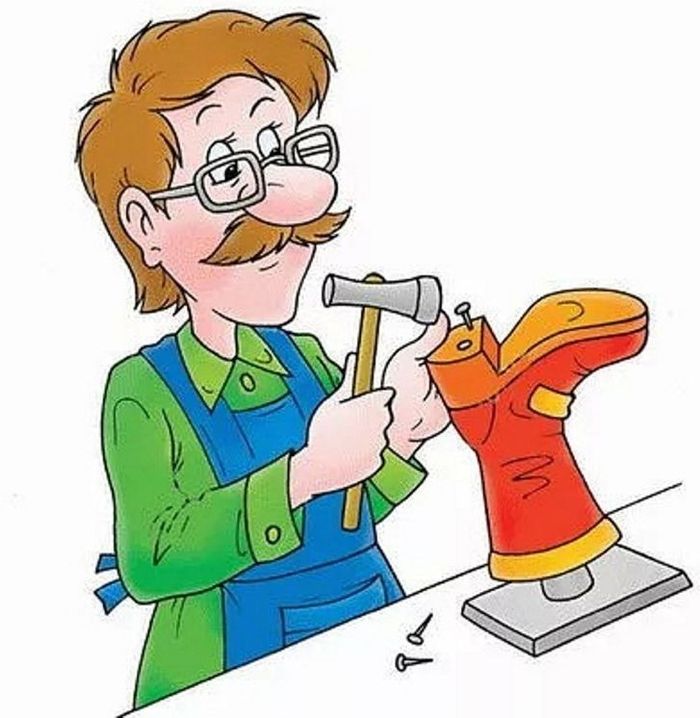 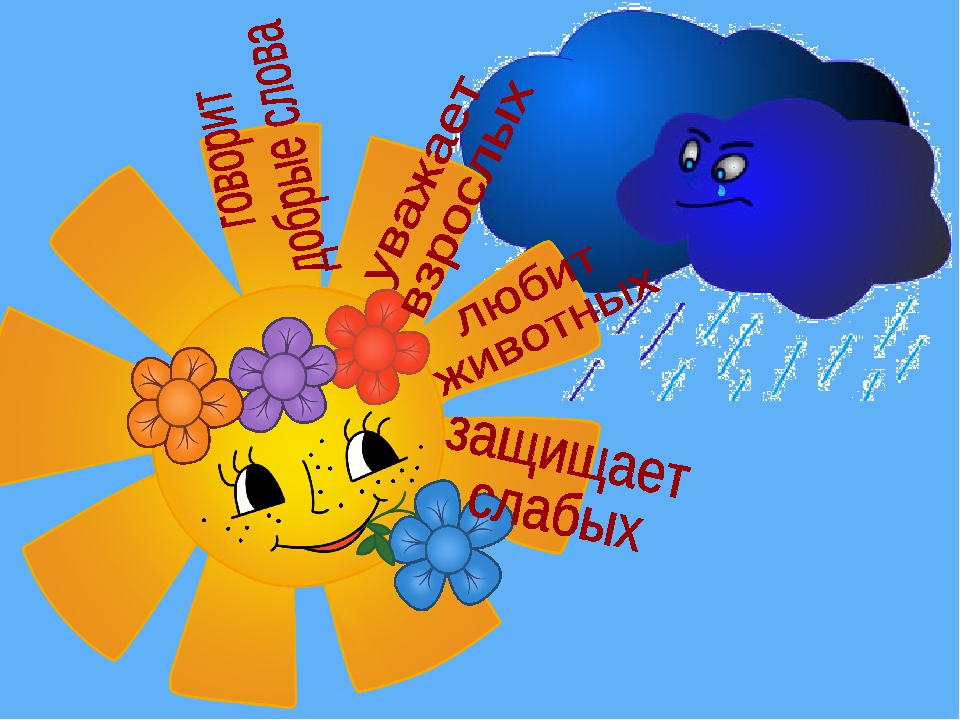 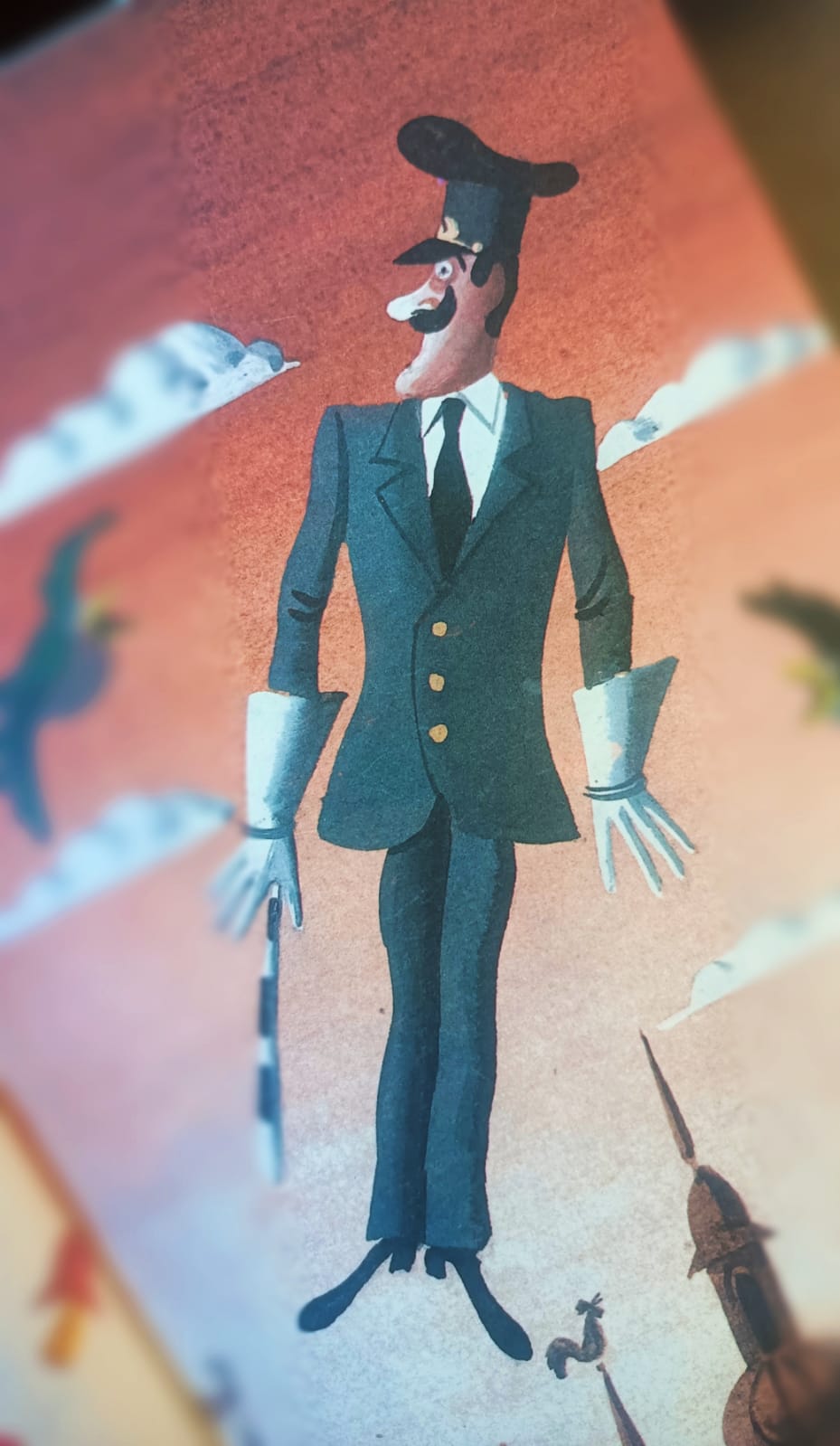 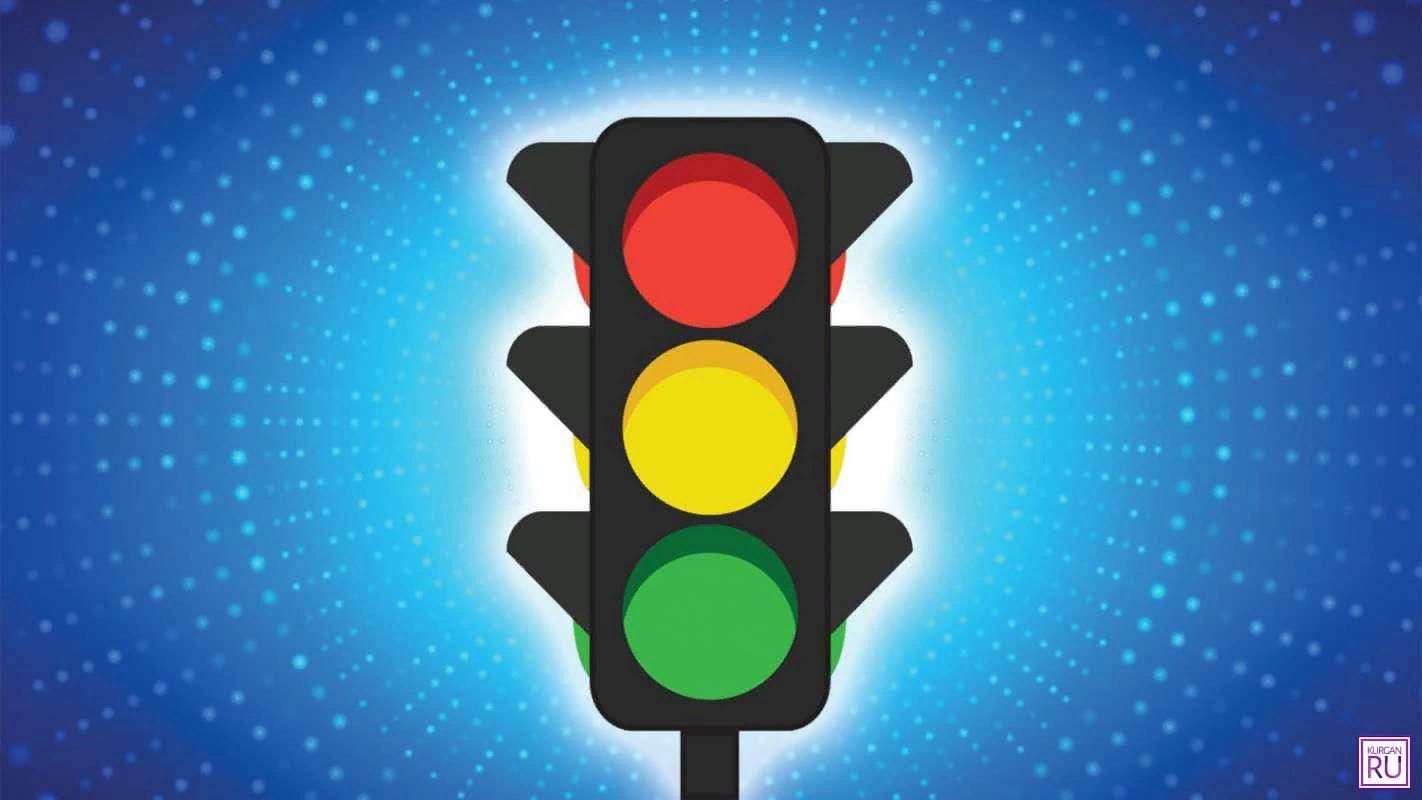 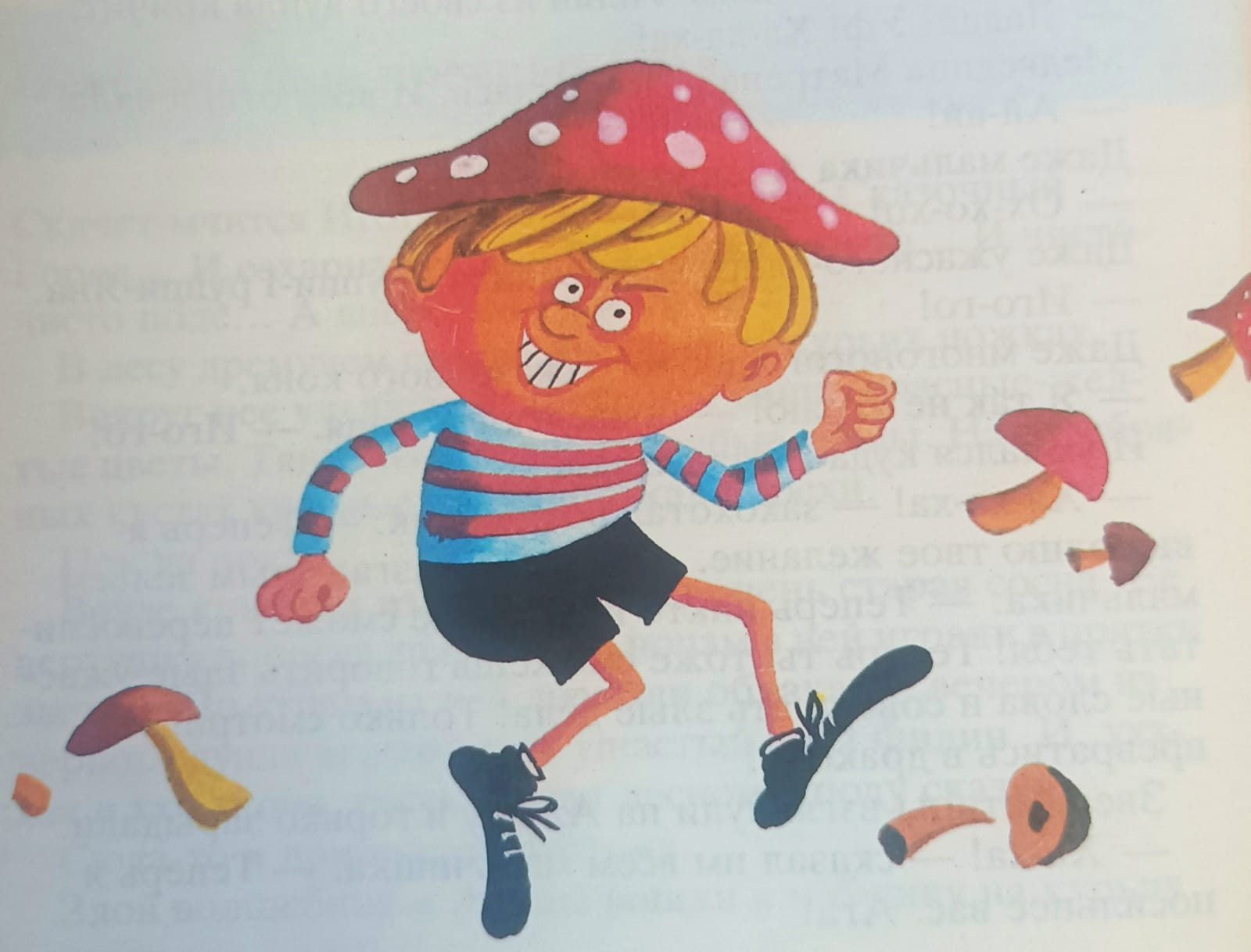 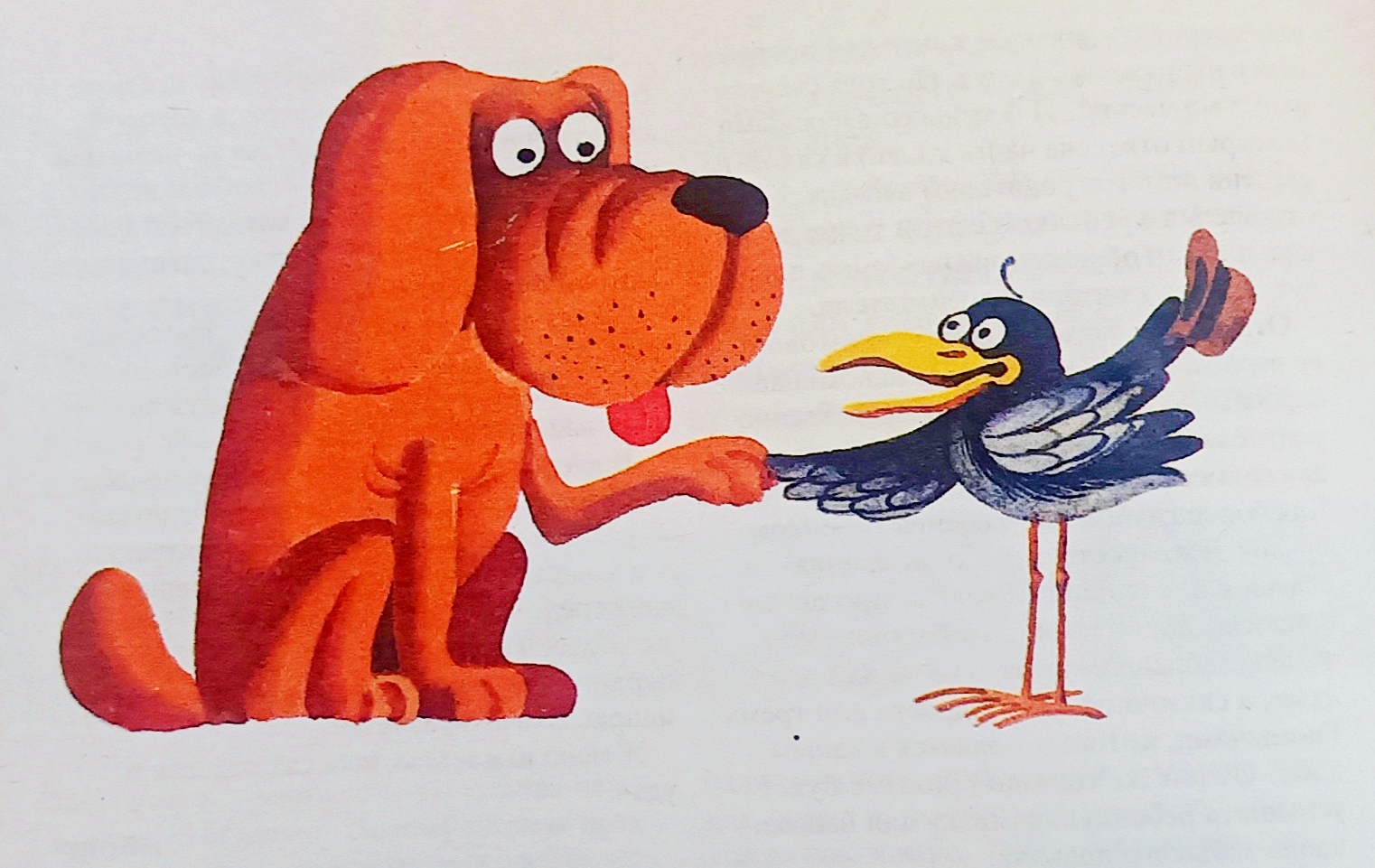 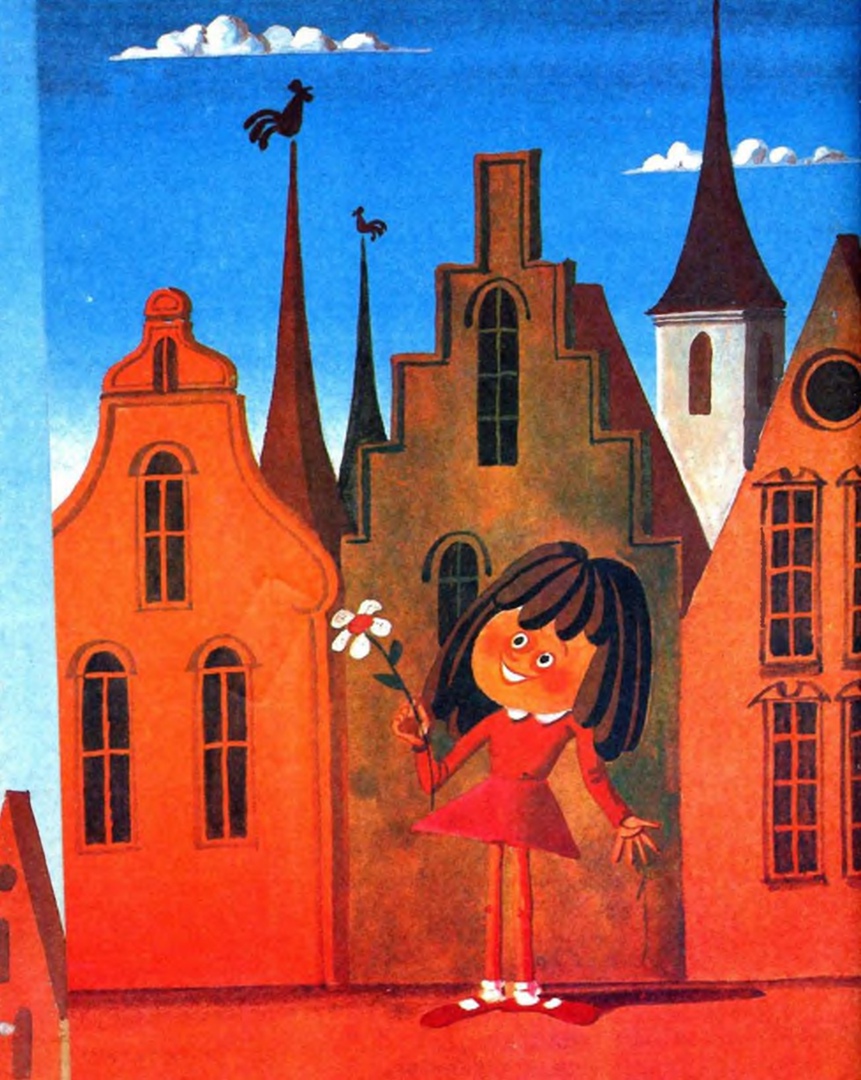 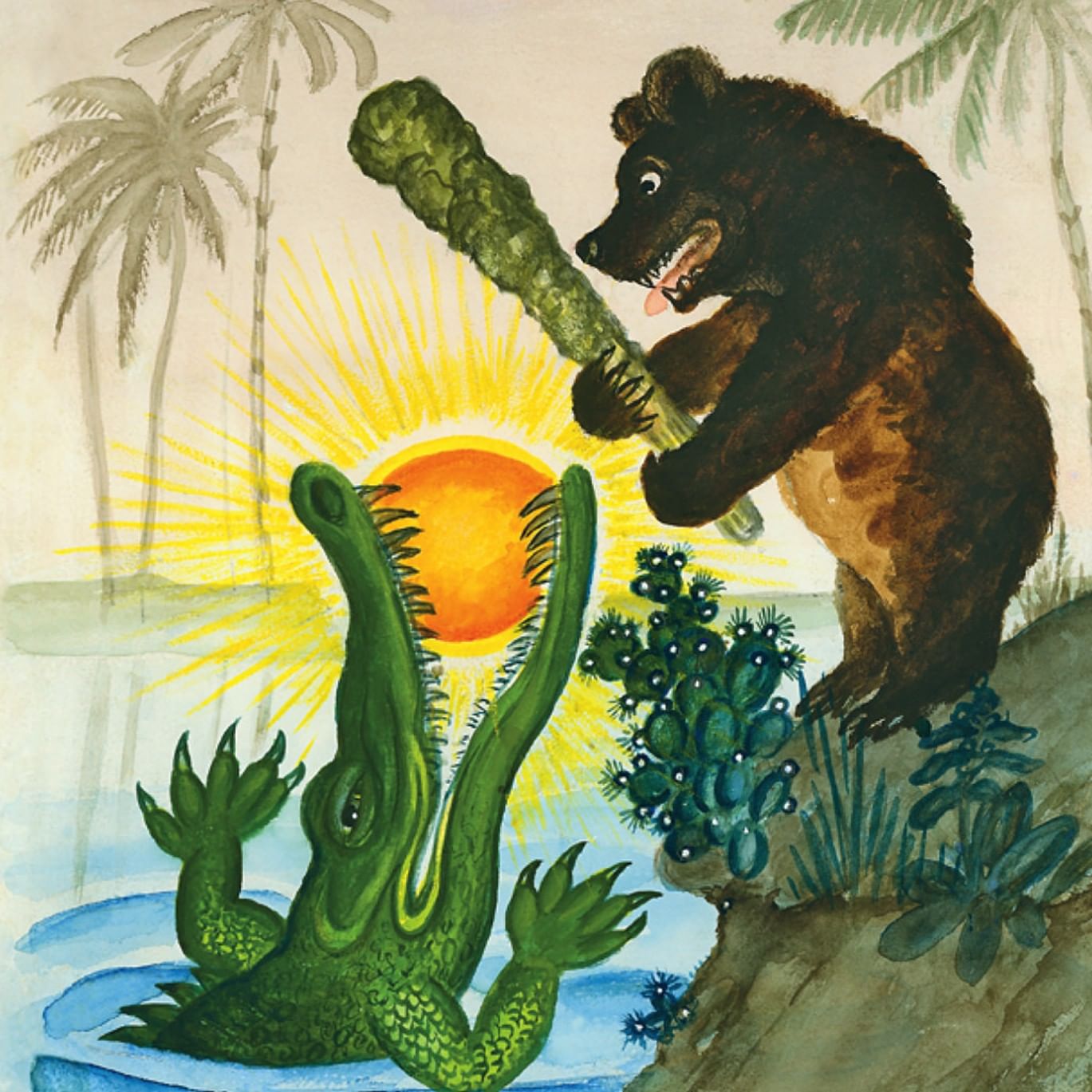 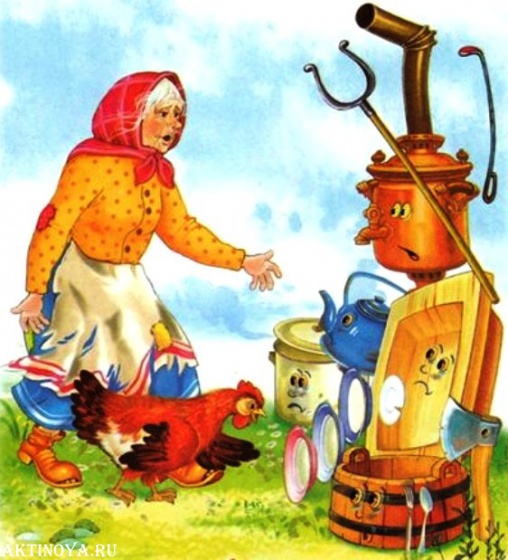 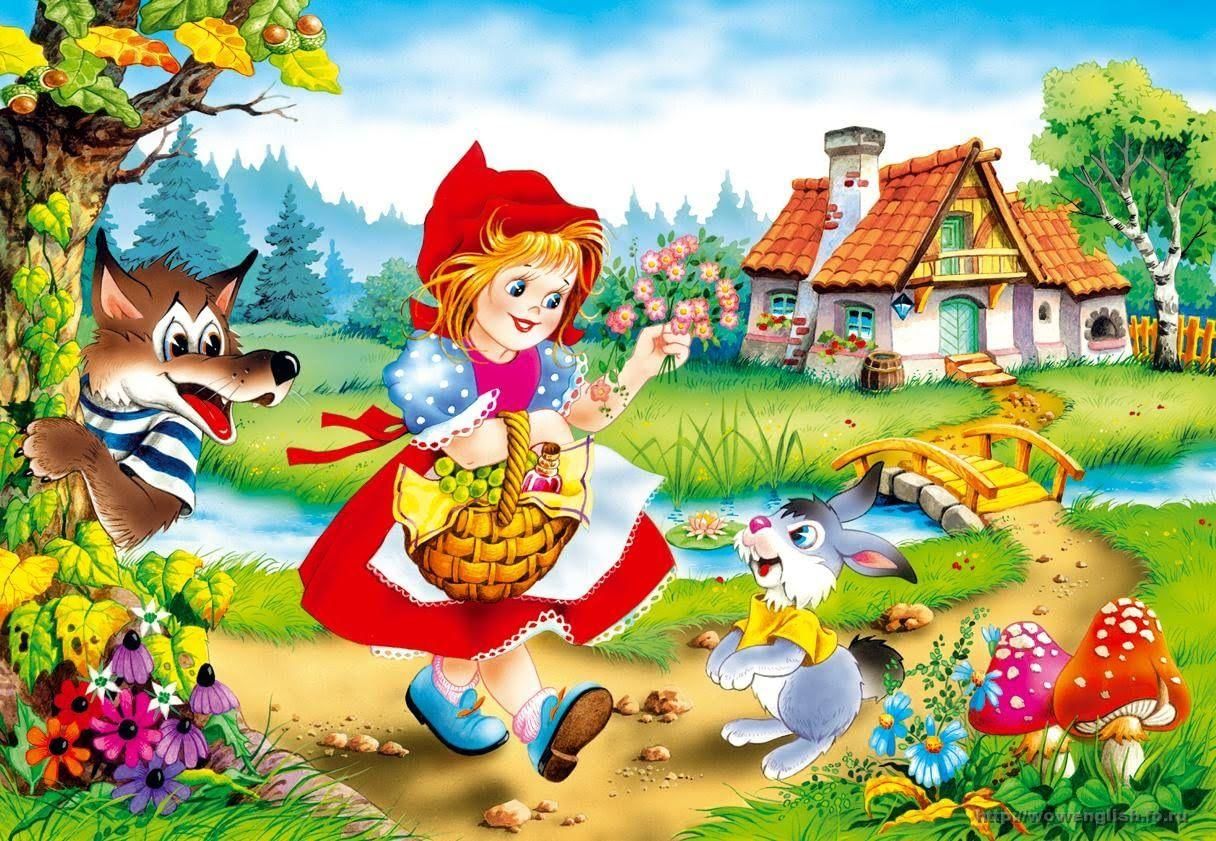 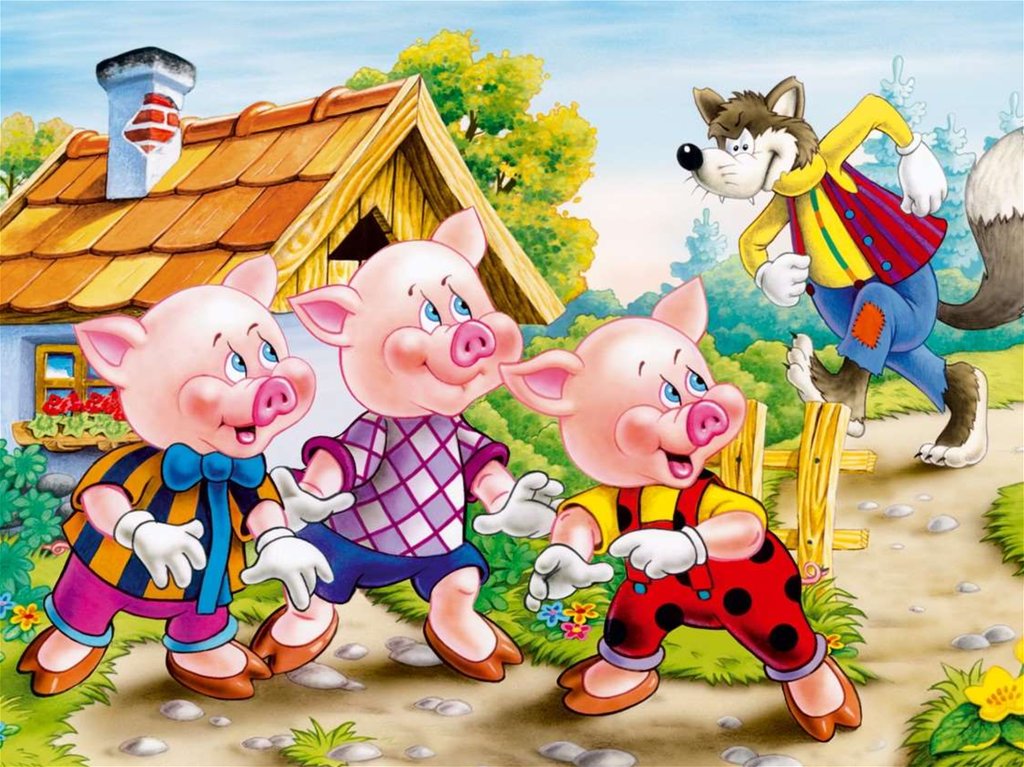 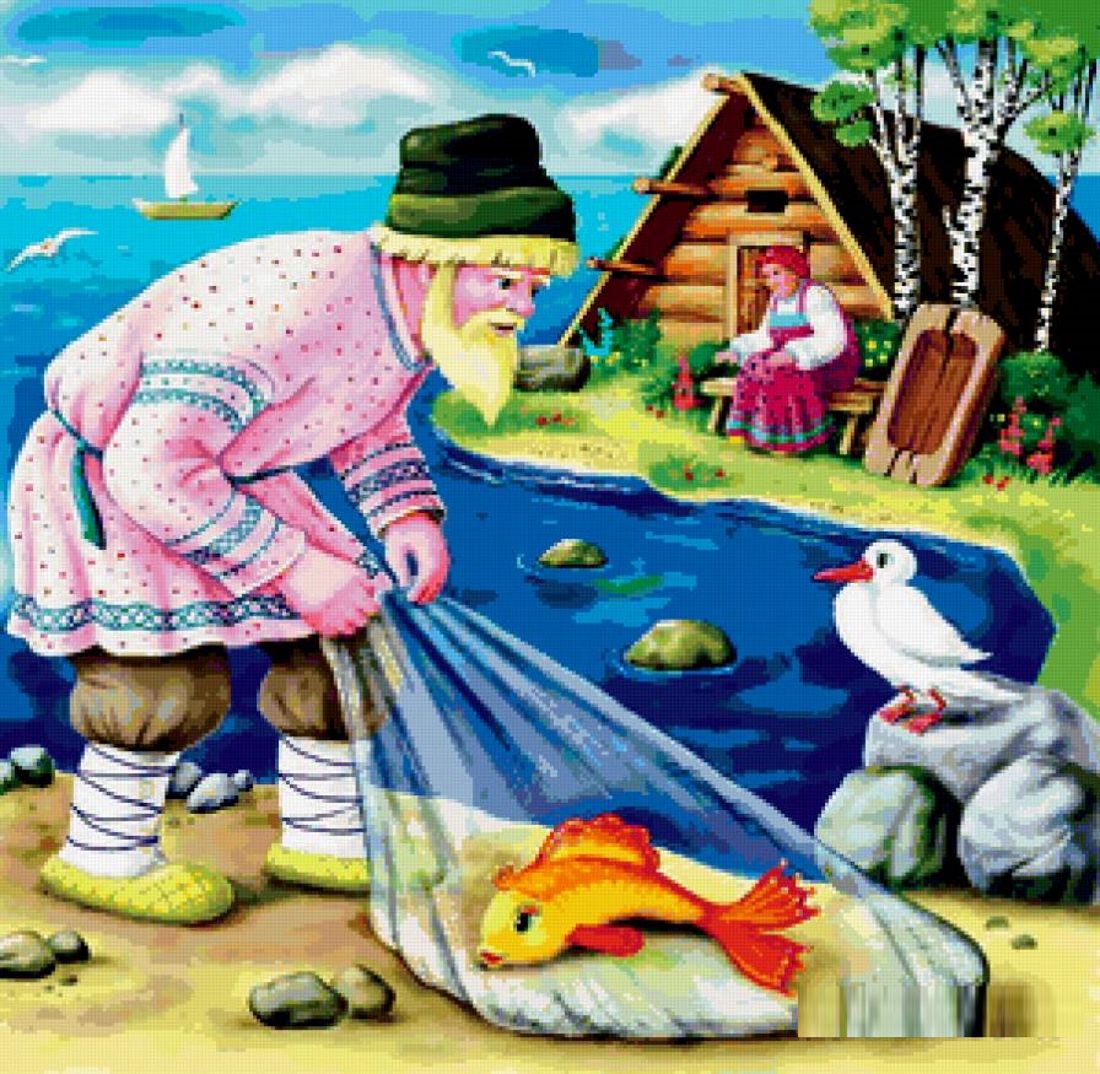 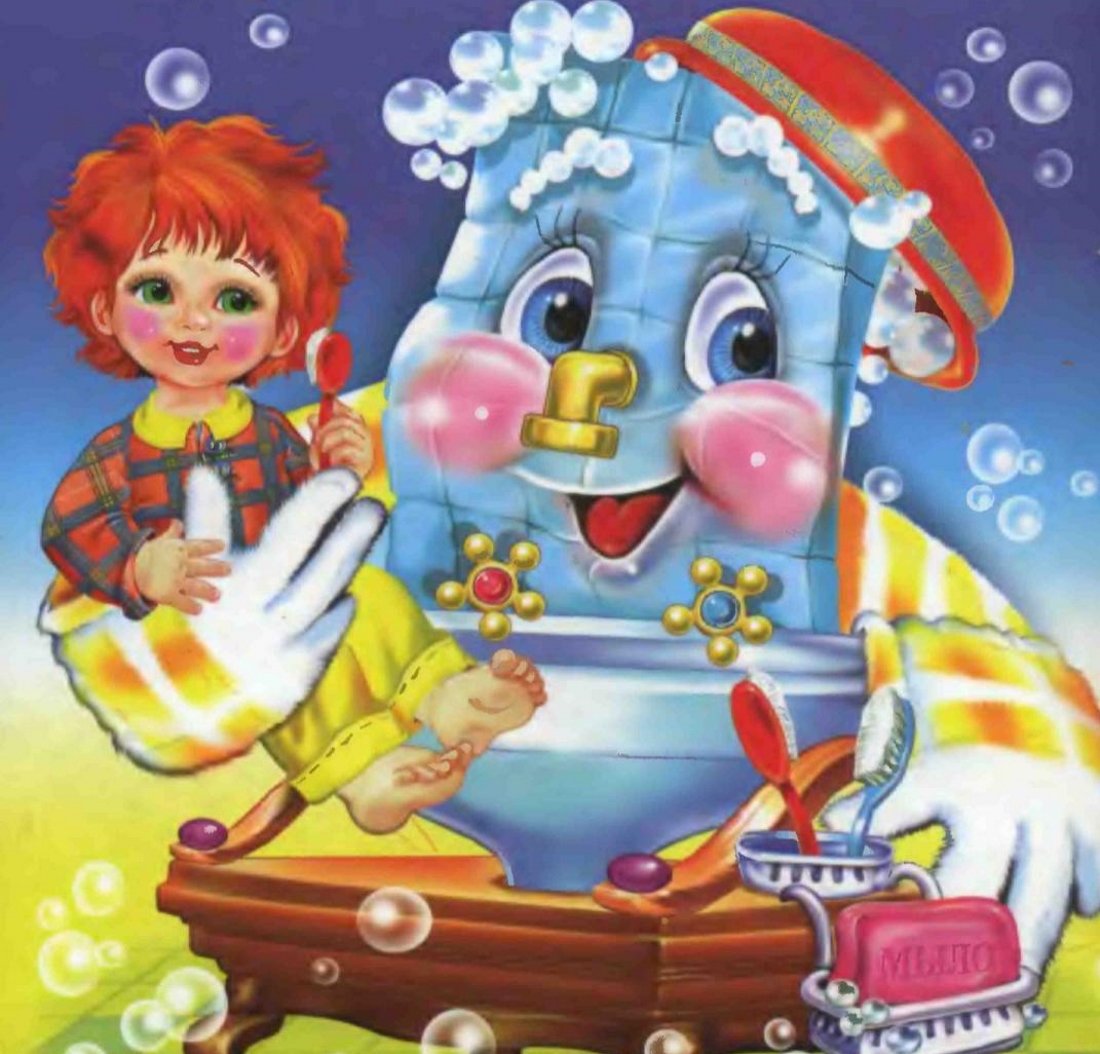 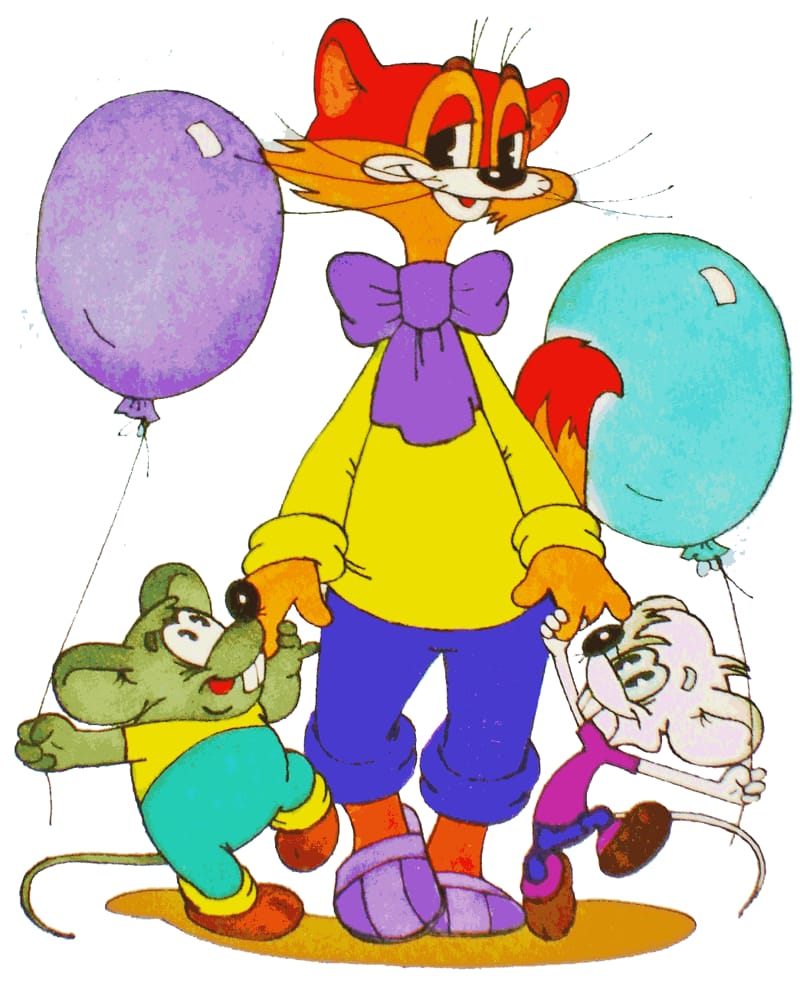 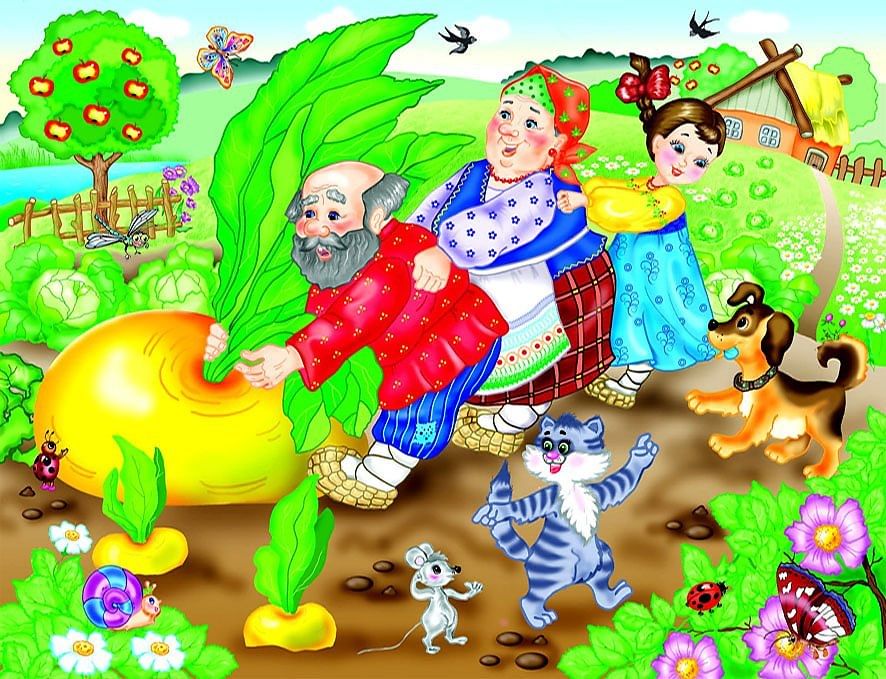 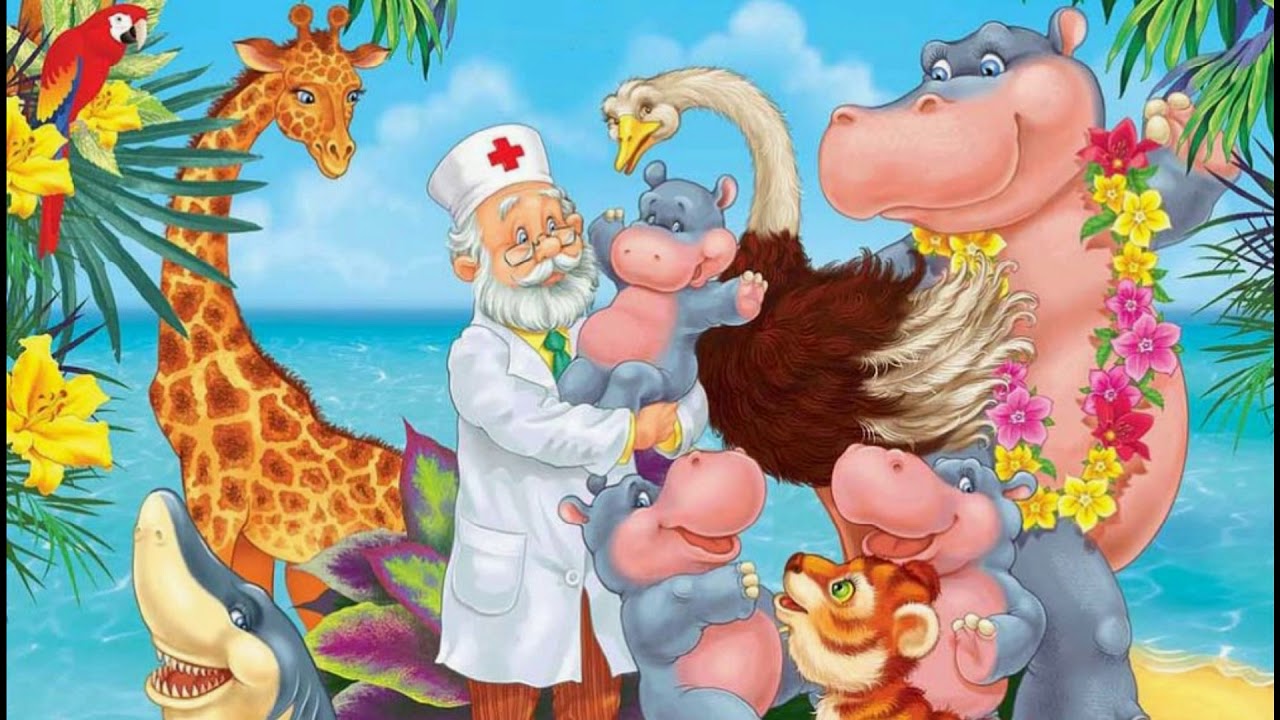 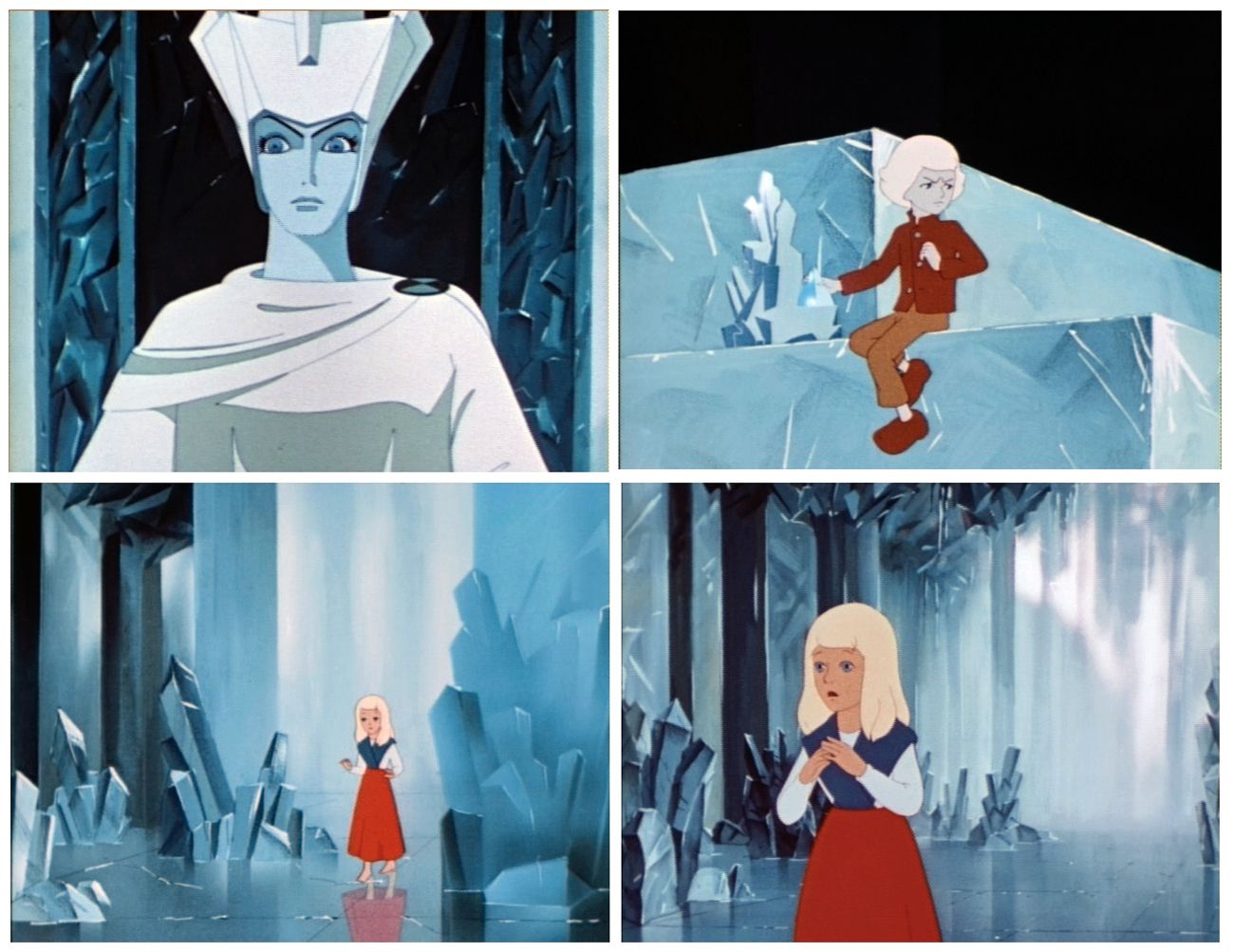 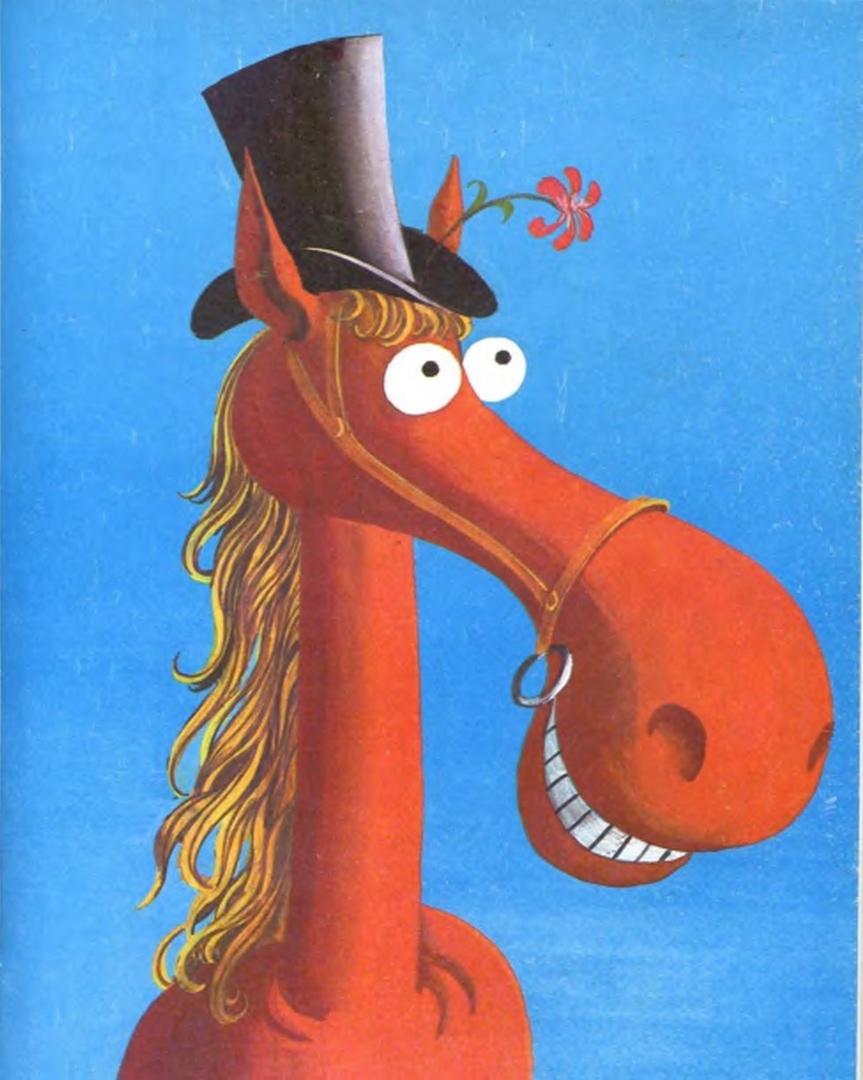 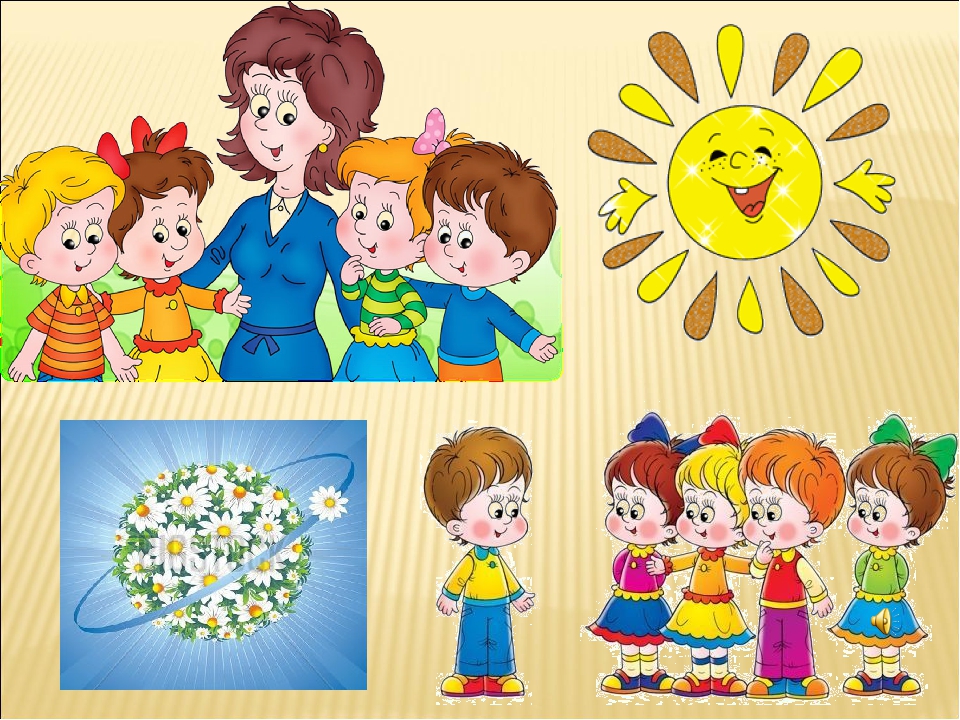